DOSYA KAVRAMI VE SİSTEMLERİ
Dosya kavramı
kurumlardaki her türlü yazılı veya kayıtlı belge ve evrakların arşivlenmesidir.
Dosya, aynı konuyu içeren yazılar grubu olarak tanımlanabilir.
Dosya Planı, Kurum yada kuruluşların yaptıkları işler ve işlemler sonucu ortaya çıkan belgelerin sistemli olarak dosyalanmasını sağlamak amacıyla konu ve konu numaraları dökümanlardır.
Dosya Yönergesi, kurumların yada kuruluşların yaptıkları işlemlere ait belgelerin bir arada olması için hazırlanan talimatlardır.
Dosyalama, kurumlarda üretilmiş olan belgelerin düzenli bir şekilde saklanması, korunması, kontrol edilmesi ve ihtiyaç duyulduğu zaman kolay erişilmesi için bir seri işlemi ve süreçtir.
Başka bir ifadeyle dosyalama, kurumsal ve yönetsel faaliyetler sırasında ortaya çıkan basılı, yazılı ve elektronik olan belgelerin belli standartlarda saklanmasıdır.
Dosyalama, genel bir bakış açısıyla belgeleri üreten birimleri, belgelerin üretimi için gerekli olan fonksiyonları ve belgelerin içeriği göz önünde bulundurularak kaybolma ihtimaline karşı belli bir düzen ve sistemle depolanması ve saklanmasıdır.
Dosyalamanın Amacı, bir belgeyi gerektiği zaman kolayca bulunması gerekir. Dolayısıyla belgenin aslına uygun bir şekilde ve zarar görmeden saklanması gerekir. Yani, belgelerin kurum veya kuruluşların işlerini kolaylaştıracak şekilde düzenlenerek, belge ve dosyaların iyi bir şekilde korunmasını sağlayarak belgenin işlemlerle ilgili gerekli bilgileri kolayca vermesini saplamaktır.
DOSYALAMANIN AMAÇLARI
Evrakın aslının zarar görmemesi,
Belgelere kısa zamanda erişim sağlamak,
Mekandan ve zamandan kazanç sağlamak,
İşi kişiye bağımlı olmaktan çıkarıp, sistem temeline dayandırmak,
Evrak ve dosyaların kullanımını, muhafazasını ve kontrolünü sağlamak,
Arşivleme için temel oluşturmak.
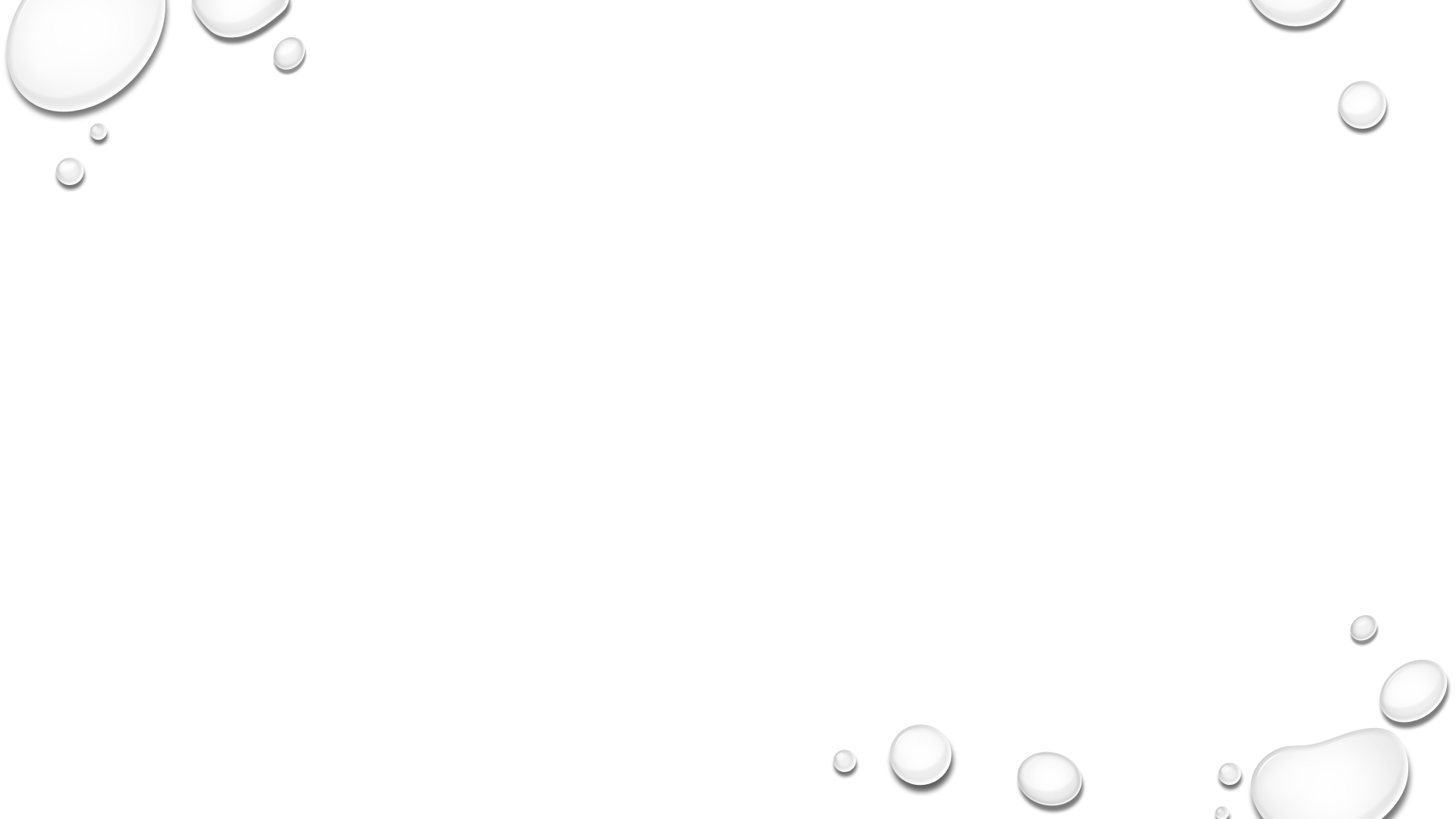 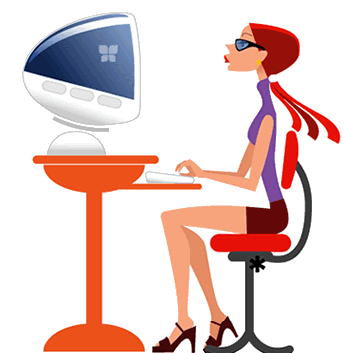 DOSYALAMANIN SEKRETER AÇISINDAN ÖNEMİ
Dosyalamanın bürolarda çalışanlar için önemli olması yanında özellikle sekreterler için ayrı bir önemi vardır.
Bazı büyük kuruluşlarda dosyalama sistemi tek merkezde yürütülür. bu merkezlerde çalışan dosya memurları kullandıkları sistemi bilir. çünkü her gün çok sayıda dosya istenir, verilir, izlenir ve teslim alınır.
Bazı kuruluşlarda ise dosyalama, kuruluşun bölümlerinde yapılır. her bölüm yıl sonunda belgeleri arşive gönderir. bu işle sekreter ilgilenir.
Sekreterin işini kolaylaştıran, zaman kazandıran ve başarı kazandıran en önemli unsurlardan biri de kuruma uygun dosyalama sisteminin, iyi bilinmesi ve uygulanmasıdır.
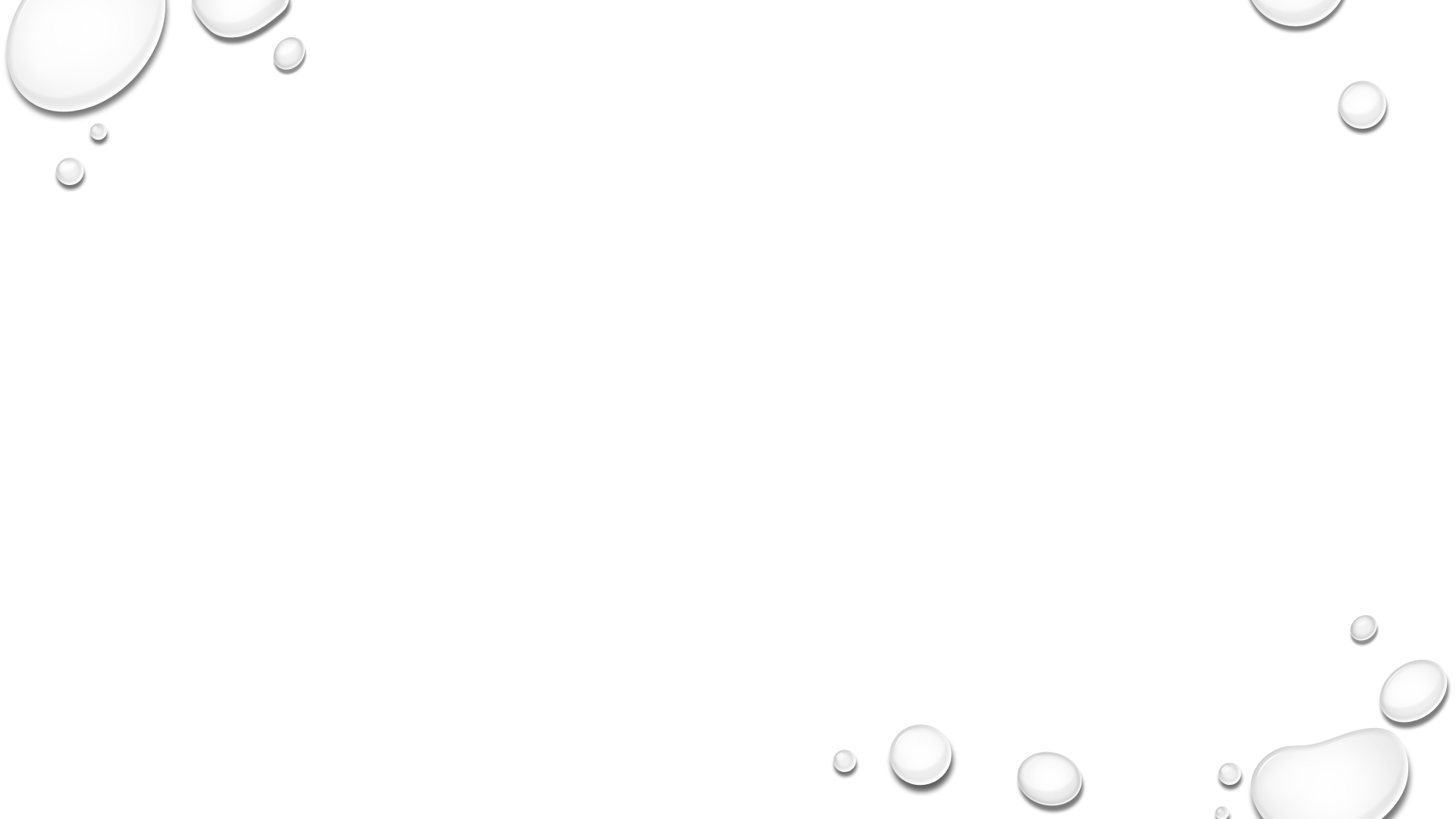 Örgütlerde, yardımcı sekreter ve sekreter seviyesinde olan sekreterler dosya ve evrakların oluşması ve evrak/dosya isteklerinin karşılanmasından sorumludurlar.
Şef sekreter, asistan/yönetici sekreterler ise yöneticinin dosya/evrak taleplerini veya kendileri için gerekli olan evrak ve dosyaları, yardımcı sekretere iletirler.
Üst düzey sekreterler dosyalama sisteminin işleyişinden sorumludurlar. 
Dosyalama ile ilgili denetimler sistematik bir şekilde yapılarak bu sayede sorunları tespit etmek ve tedbirler almak mümkün olur.
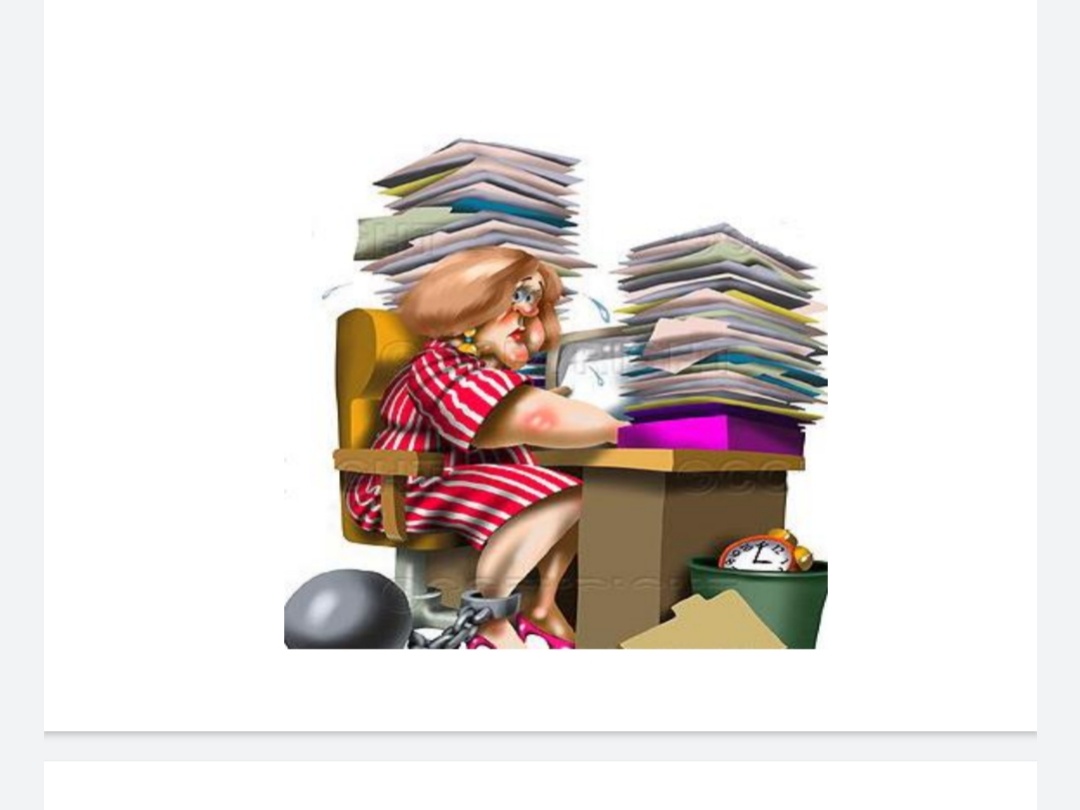 DOSYALAMANIN KURUM AÇISINDAN ÖNEMİ
Dosyalama yönetimi kurum ve kuruluşların verimini yükselterek, zaman ve iş kaybını engelleyecektir.
Bilgi ve belgenin kontrol altında bulunması, idarenin alacağı kararlarda ayrıntılı bilgilenme imkânını sağlayacak; kararların doğru ve isabetli alınmasını sağlayacaktır.
Bilgiye ulaşımın kolaylığı kurumun faaliyetlerini olumlu yönde etkileyecektir.
İşlem gördüğü tarih ne olursa olsun ihtiyaç duyulan herhangi bir belgenin kolaylıkla bulunması mümkün olacaktır.
İşlemi tamamlanan belgelerin kaldırılacağı dosyalar belli olduğu için bürolarda ortadan kaldırılmayı bekleyen kağıtlar uçuşmayacak, işlemi biten belgeler anında ilgili dosyasına kaldırılabilecektir. 
Kurumun geçmişten bugüne faaliyetleri ile ilgili bilgi ve belge birikimi kontrol altına alınmış olacaktır.
Bilgi edinme hakkı doğrultusunda vatandaşın bilgi ve belge talebi anında karşılanarak, demokrasilerin vazgeçilmez ilkesi olan şeffaf yönetim anlayışı sağlanmış olacaktır.
İdarenin bilgi ve belge talebi personeli telaş ve paniğe sevk etmeyecektir.